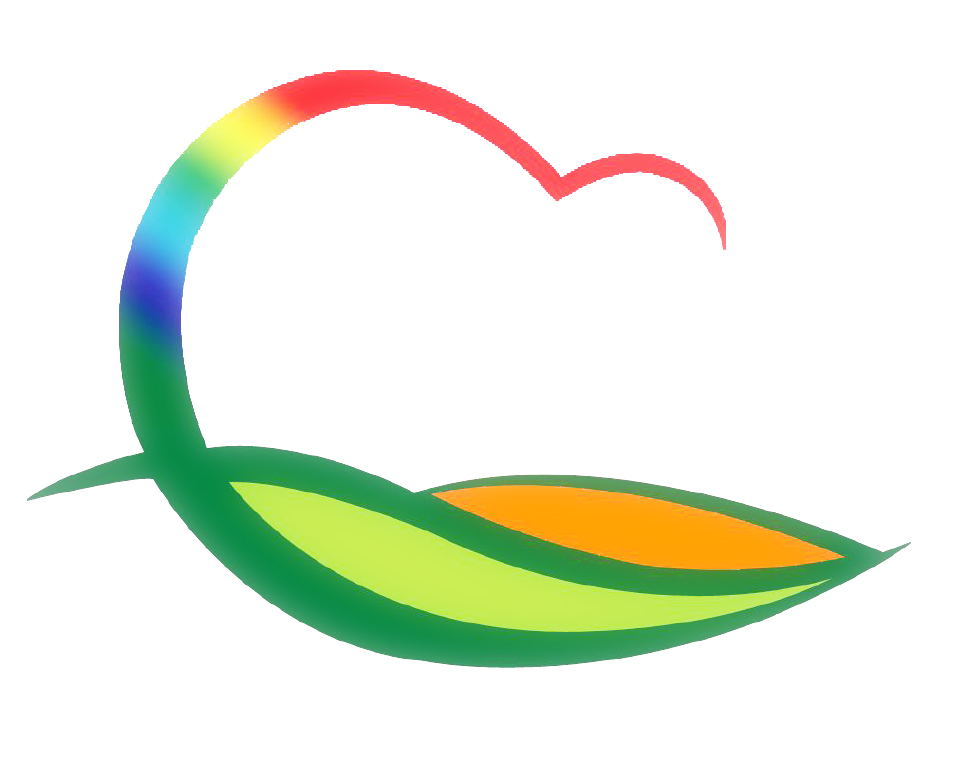 가 족 행 복 과
1-1. 화훼농가, 꽃가게 상인과 함께하는 꽃꽂이 클래스
2. 9.(화) 14:00 / 영동체육관 일원(드라이브 스루) / 300명
화훼농가 1개, 화원15개 / 꽃꽂이 키트 배부